Účinky elektrického proudu na organismus a působení organismů na elektrický proud
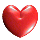 Pojmy elektřiny
Vysoké napětí – ochrana, statická elektřina a blesky
Elektrické projevy organismu
JIP - Elektrostimulace Elektrikoagulace, kardioverze
Terapie diatermie

Praha 2020					Beneš J
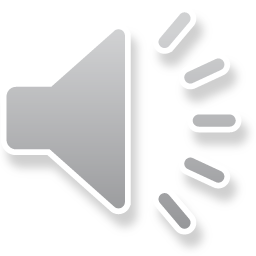 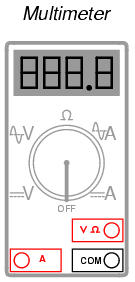 Měření elektrických parametrů v praxi
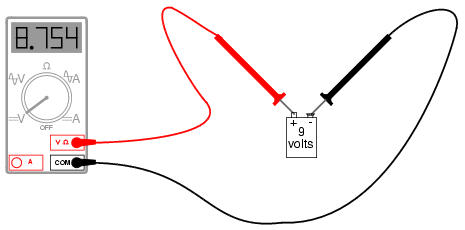 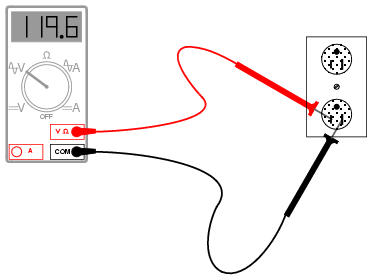 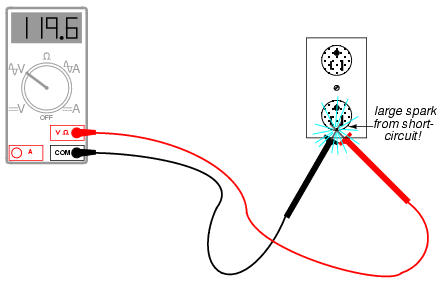 Napětí  V

  Ohmy W
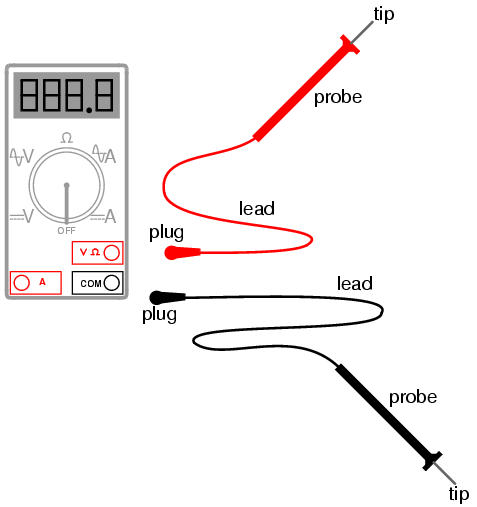 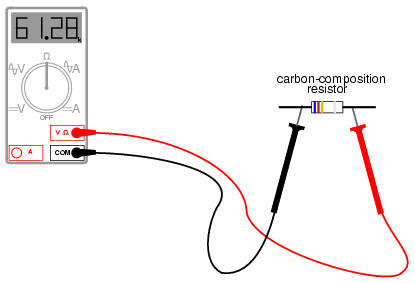 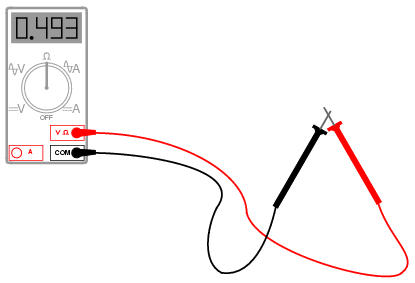 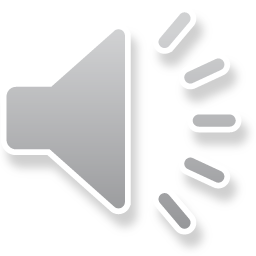 Měření elektrických parametrů v praxi 2
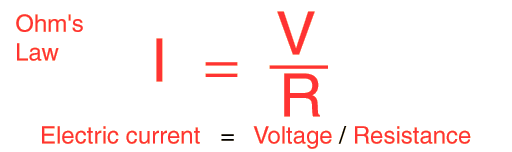 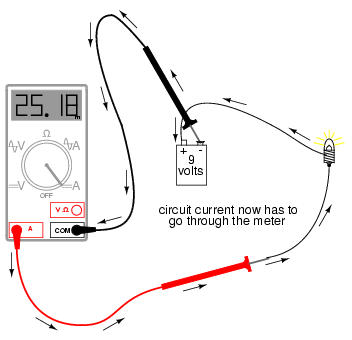 MĚŘENÍ PROUDU
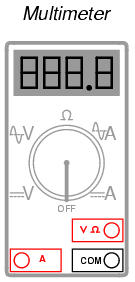 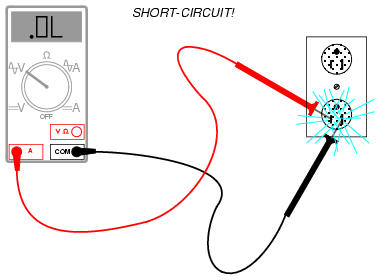 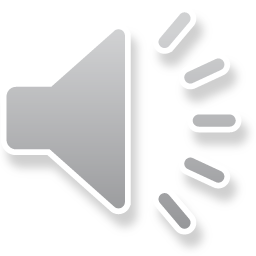 Odpor v obvodu
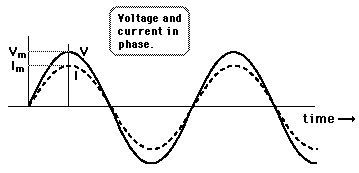 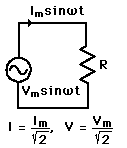 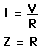 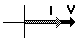 Rezistor
Odpor ohm
Energie v odporu = ½ R I2
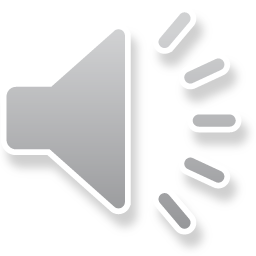 Kondenzátor v obvodu
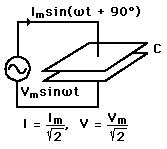 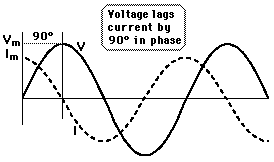 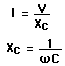 Impedance kondenzátoru, kapacitance
Kapacita Q – Farrad
Kolik náboje nateče
Energie v kondenzátoru = ½ C U2
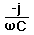 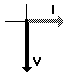 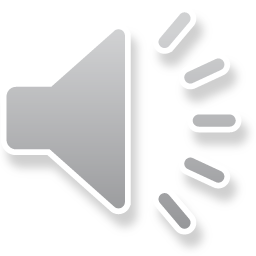 Cívka v obvodu (nejde o cívku na šití)
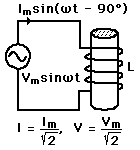 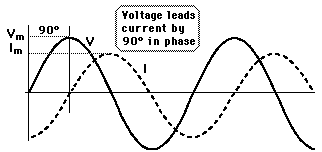 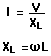 Impedance cívky induktance
Indukčnost L – Henry
Jak velké magnetické pole je v cévce pole 
Energie = ½ L I2
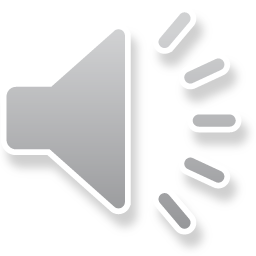 Impedance obvodu
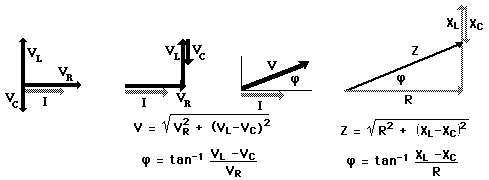 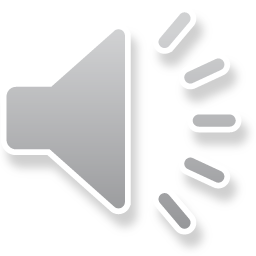 Zákony elektrických obvodů
KIRCHOFFOVY ZÁKONY
 
- základ pro řešení elektrických sítí - obsahují smyčky a uzly
Algebraický součet proudů v uzlu je roven nule:
- n - počet větví v uzlu
- proud vstupující do uzlu +
- proud vystupující z uzlu  -
Součet napětí na rezistorech (R×I) je v uzavřené smyčce roven součtu elektromotorických napětí zdrojů.
Práce je joule
Výkon je ve wattech
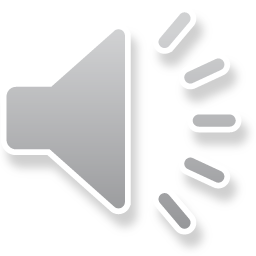 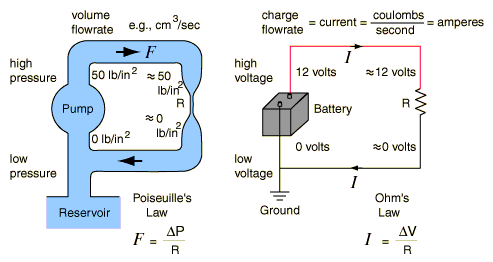 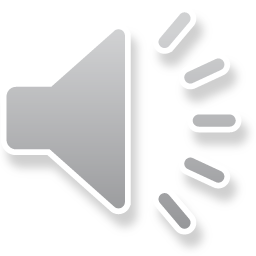 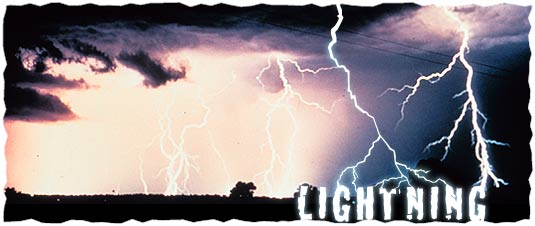 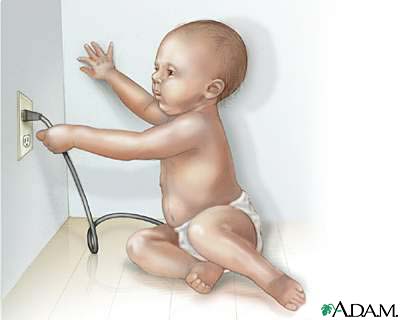 Blesknejde o seriózní časopis
Blesk má 100000 voltů – náboj – efekt proudu, ale i expendující přehřátý vzduch
Krokové napětí nohy na různém potenciálu – až 30 m od místa úderu.
Není vždy smrt – 40 %, vždy je různě dlouhé bezvědomí, fraaktury  kostí sval kontrakcí zlomí
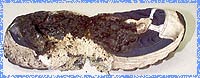 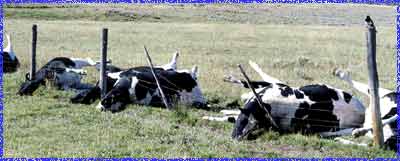 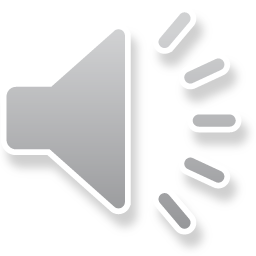 Smrt u vysokého napětí je popálením
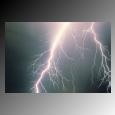 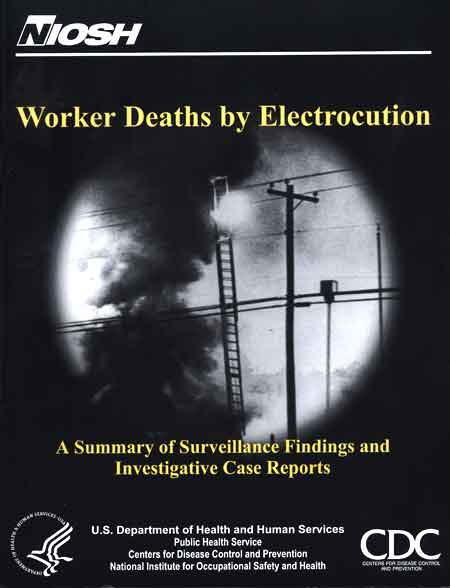 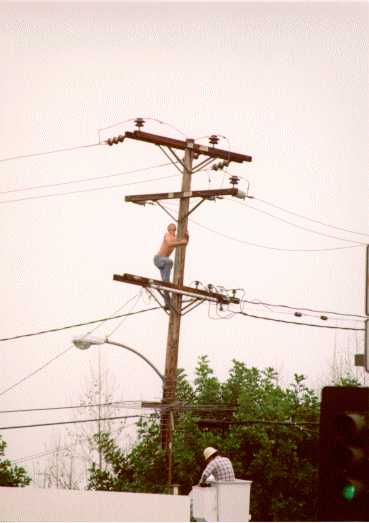 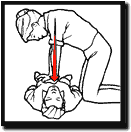 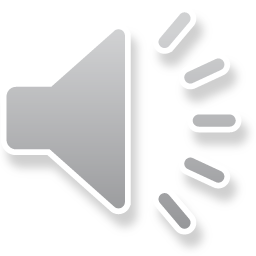 Zkrat – úraz elektrickým proudem
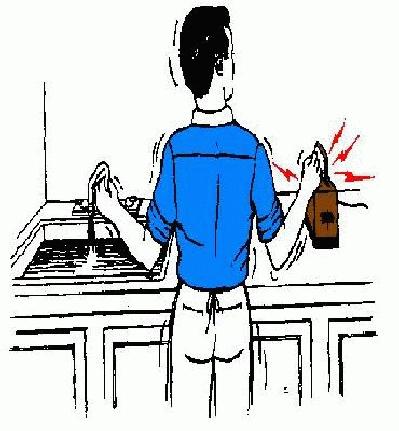 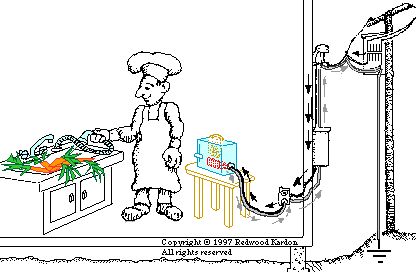 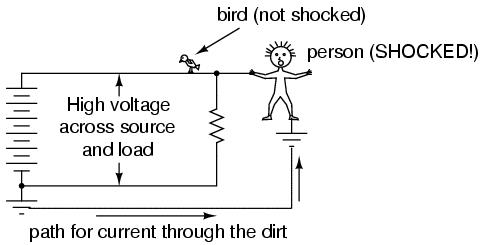 Pojem zemění, proud hledá cestu nejmenšího
Odporu, oddělení trasformátorem,
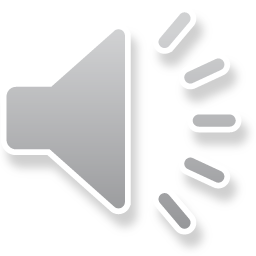 Vysoké  napětí
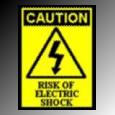 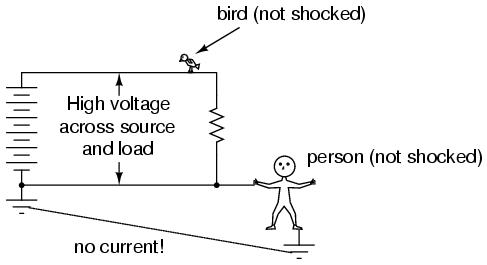 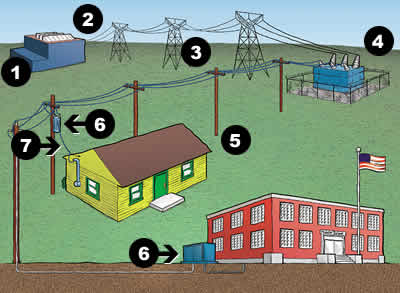 Ztráty na vedení drátu je energie = RI2 a jde o přenesení max. výkonu
Výkon je proud x napětí.
Pevnost vzduch a vody
Nesouvisí s vodivostí - Siemens
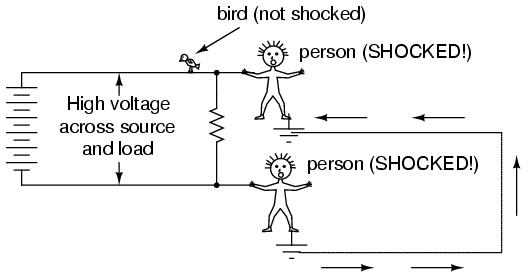 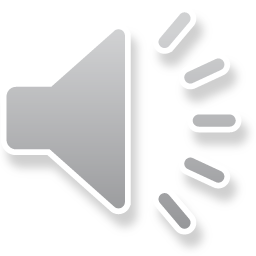 Nedotýkejte se ani drátů na zem spadlých
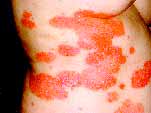 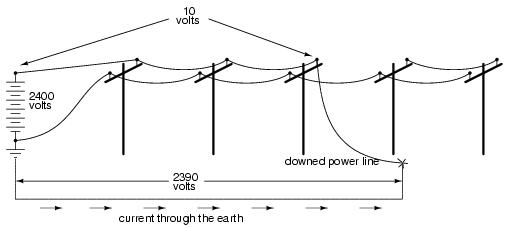 Oblast břicha
Pohled zdola
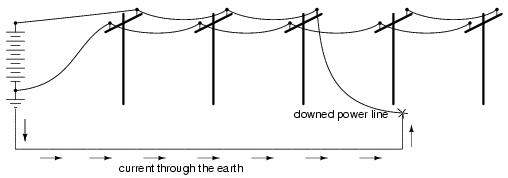 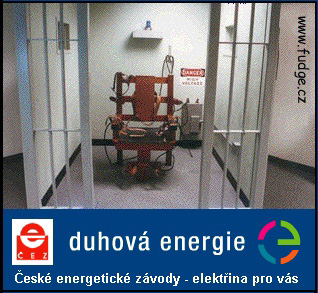 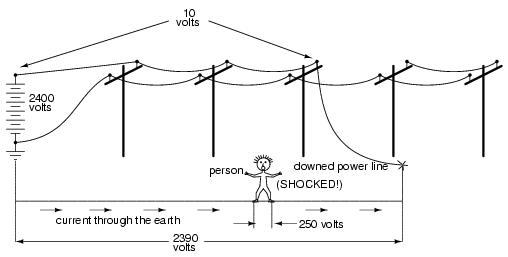 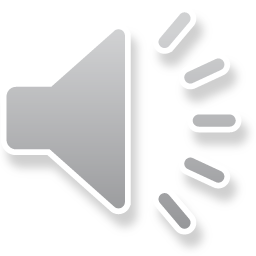 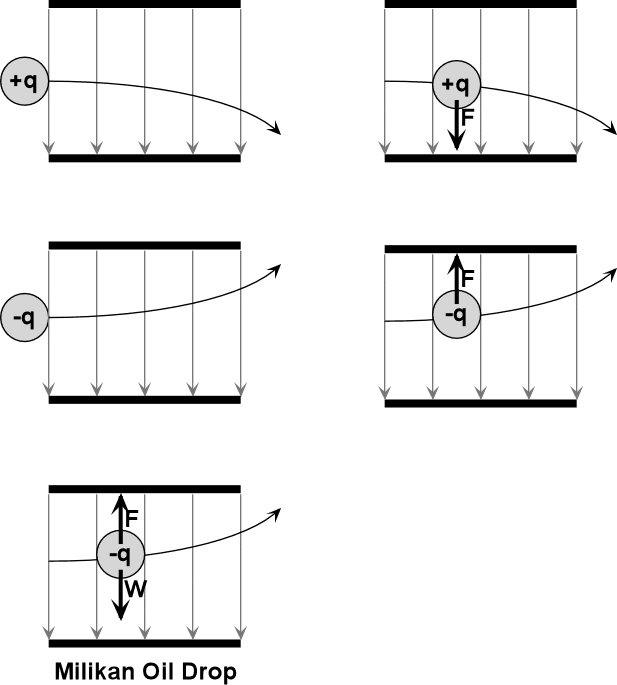 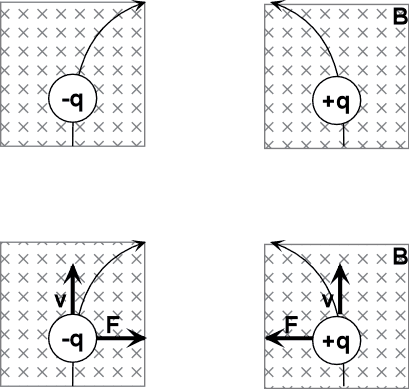 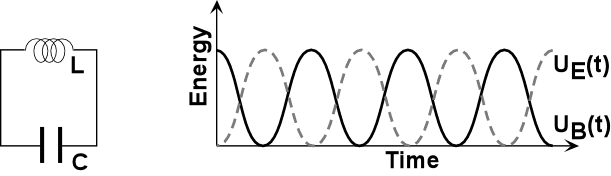 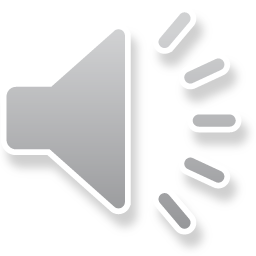 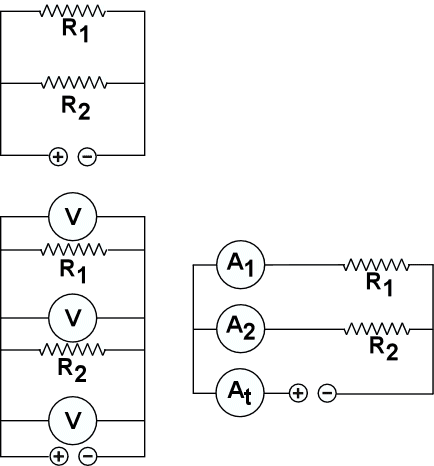 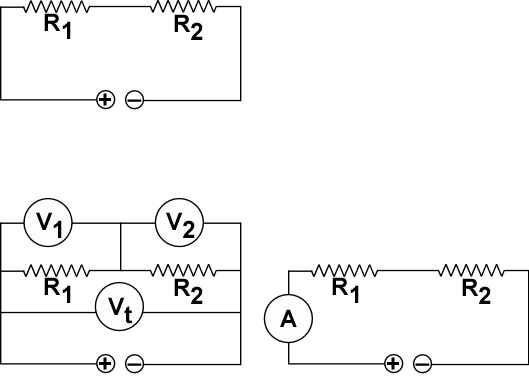 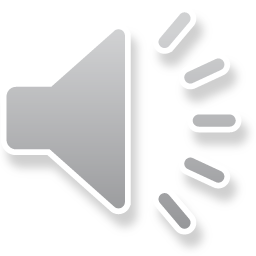 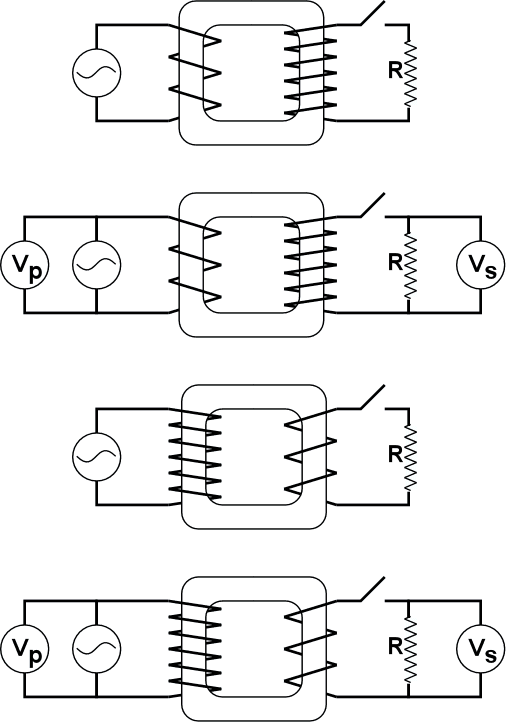 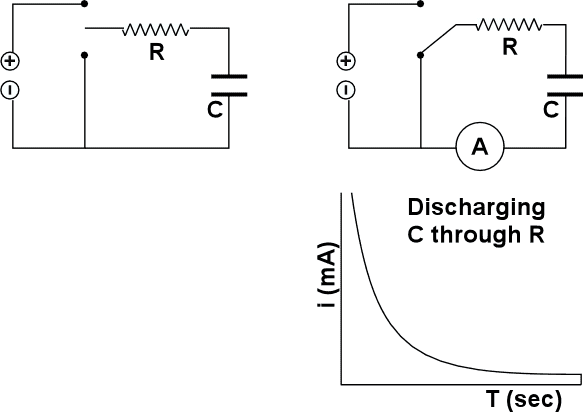 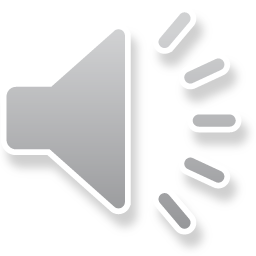 Proud
Ampér je proud při průchodu dvěma nekonečně dlouhými vodiči, zanedbatelného průřezu ve vakuu od sebe jeden metr je jeden metr délky sílu 2.10-7 newtonu
e = 1,602.10-19 C opačně 1 C = 6,242.1018 nábojů
Volt ampérová charakteristika
Odpor na teplotě
Elektroměr – měří joule
Změny rozsahu ampérmetr a voltmetru
Vnitřní odpor zdroje
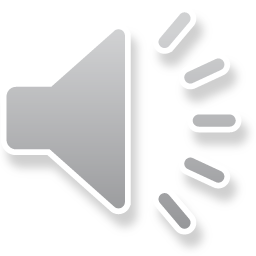 Intenzita proudu
Proudy kolem 25 mA křeče, pro srdce podprahové
80 mA až 3 A – nebezpečné – fibrilace komor irreversibilní
Proudy nad 3 A již nejsou pro srdce nebezpečné – způsobují popáleniny (těžké a smrtelné)
Střídavý 4x nebezpečnější než stejnosměrný
30 až 150 HZ nejhorší (vysokofrekvenční proud tam poškození až 500 mA !!!!
Doba kontaktu – křeč a on se drží
Cesta v těle
Zocelení lidé - elektrikáři
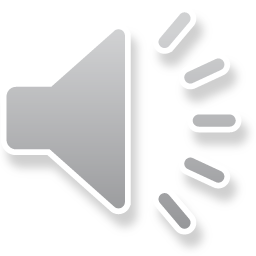 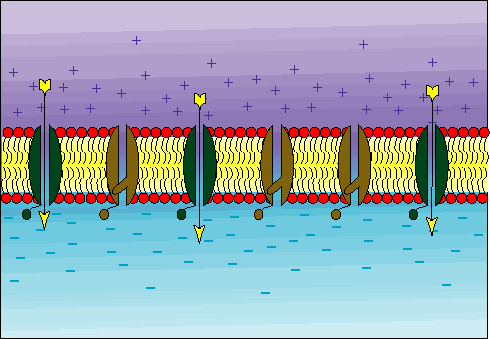 Záporné napětí-70 mV
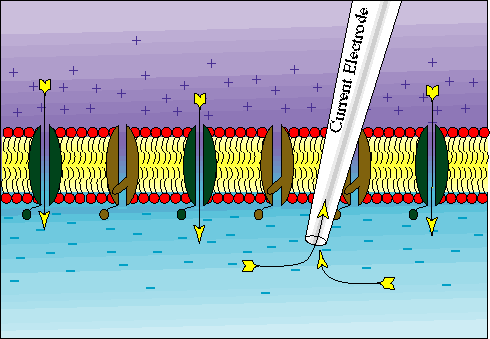 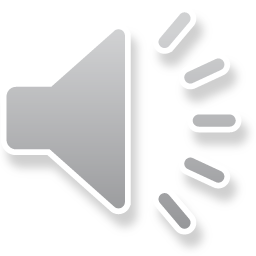 Rozdíl mezi myocytem a ostatní dráždivou svalovou a nervovou tkání (neplatí pro hysterické osoby)
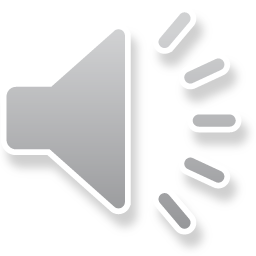 Dva pojmy mezi fyzikou a fyziologií
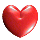 Dráždivost tkání (např. svalů) vyjádřit pomocí reobáze a chronaxie. proudovými impulsy, existuje určitá hodnota proudu, pod kterou nelze podráždění vyvolat. Ta se nazývá reobáze. Chronaxie je doba trvání impulsu nutná k podráždění svalu proudem rovným dvojnásobku reobáze.
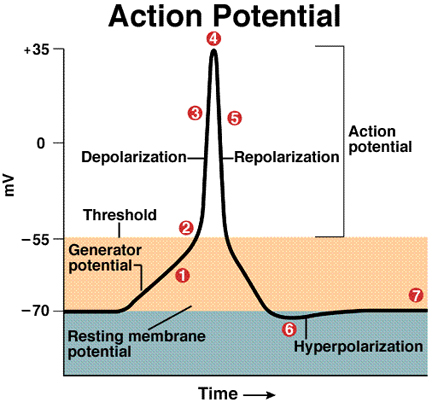 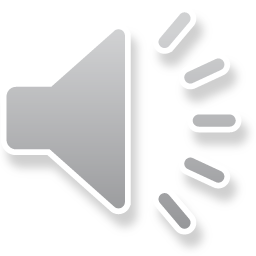 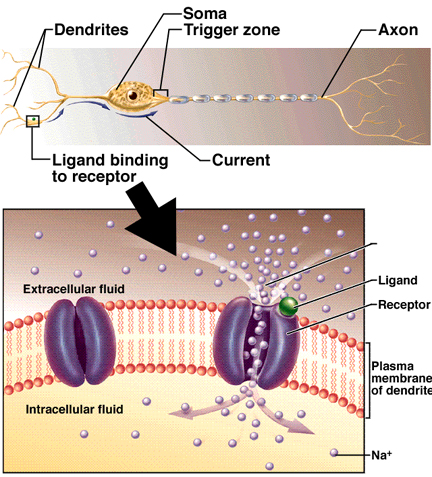 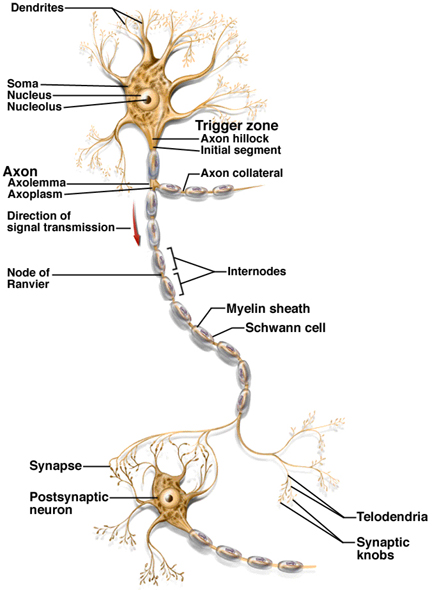 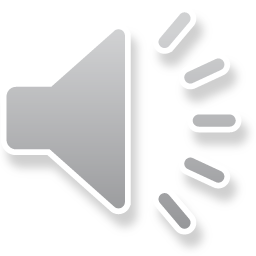 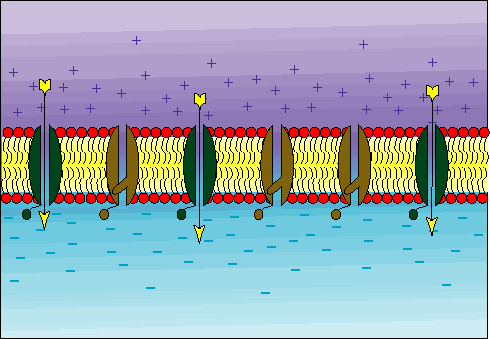 Donnanova rovnováha napětí-70 mV
Chemický potenciál složky  představuje změnu volné entalpie (Gibbsovy energie) G soustavy, při předání či odebrání 1 molu i-té složky ze soustavy při konstantním tlaku a teplotě a při nezměněných množstvích ostatních složek. Proto se též nazývá parciální molární Gibbsova energie. 
práce potřebná k převedení 1 molu i-té složky (iontu či elektronu) do nitra uvažované fáze, daná jako součet chemické a elektrostatické složky 

Donnannův potenciál (Nerstnova rovnice)
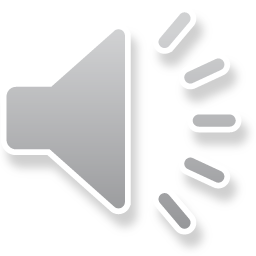 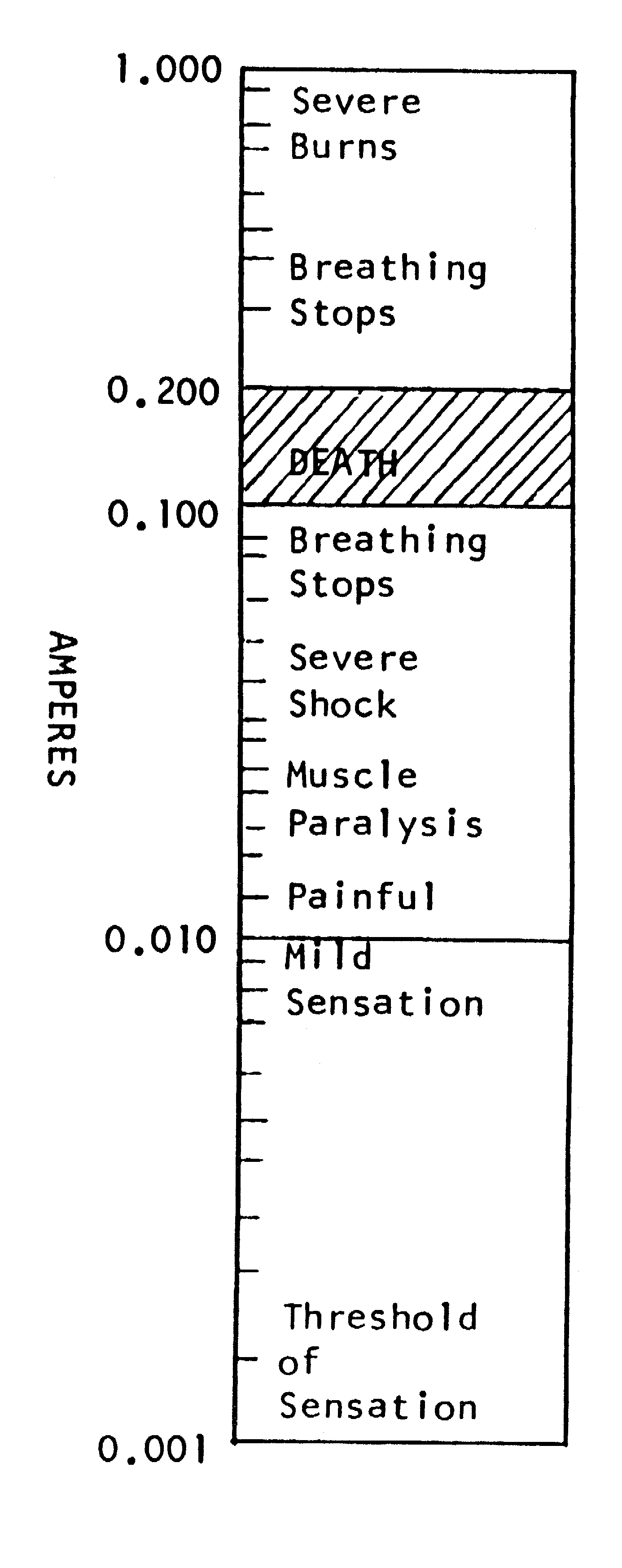 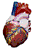 Elektrický prouda popis EKG
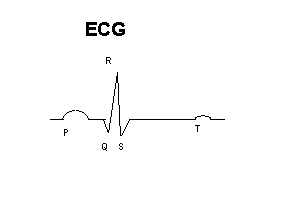 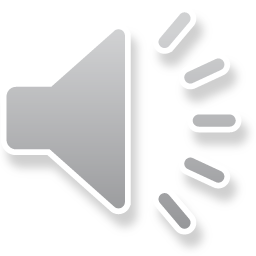 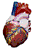 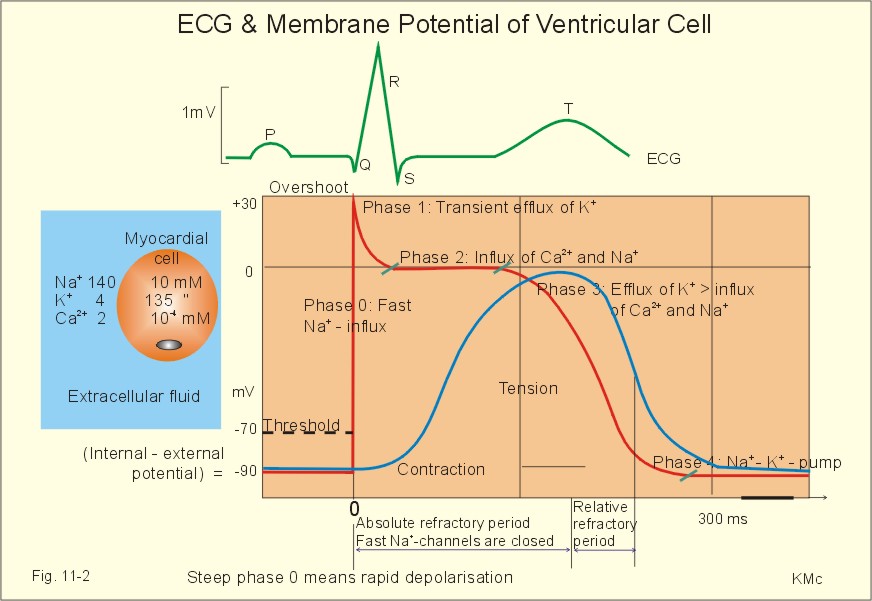 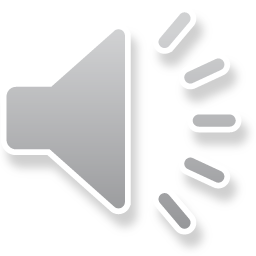 Přehled tematických okruhů
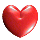 EKG
Dočasná kardiostimulace
Elektrická kardioverze
Defibrilace
Trvalá stimulace
Diatermie
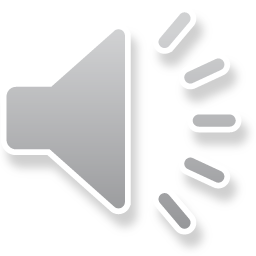 E K G
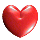 Klasické 12 svodové
Kontinuální monitorování
Centrála pro monitorování arytmií
Monitorování ST úseků
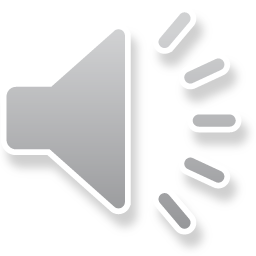 EKG – teorie a praxe
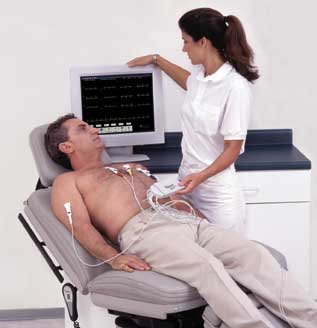 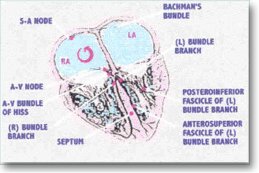 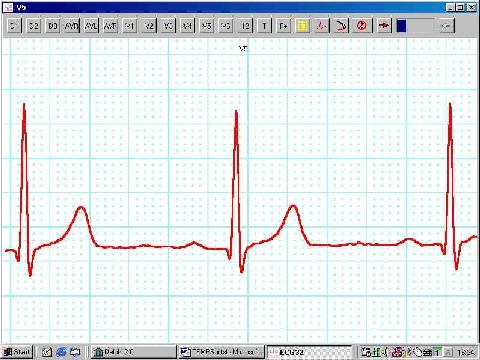 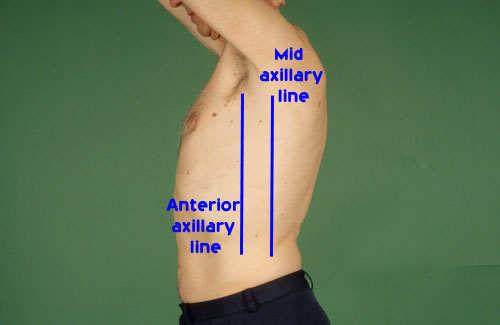 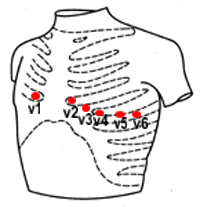 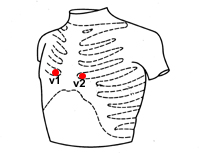 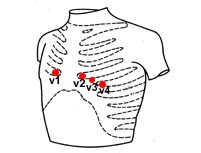 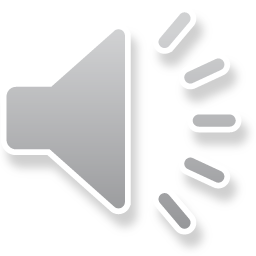 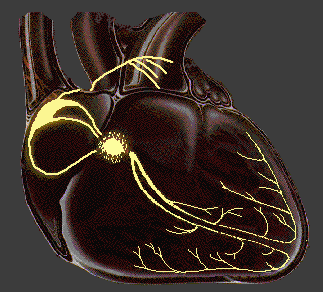 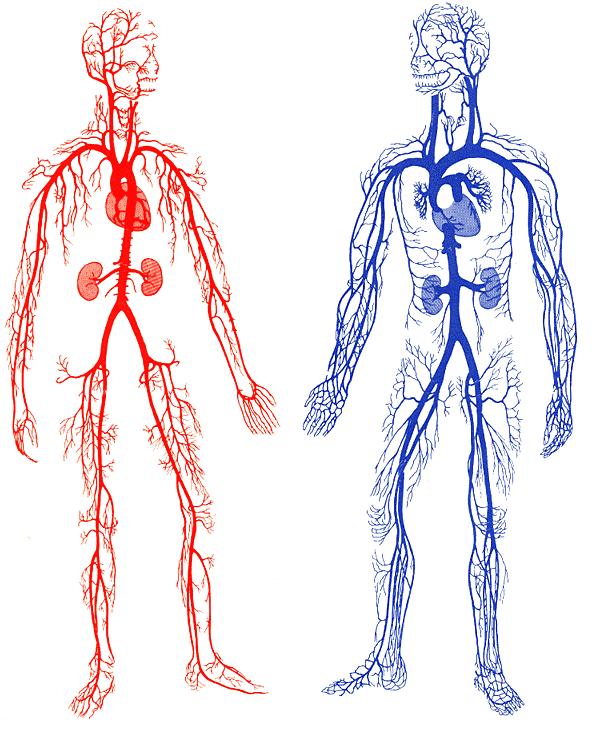 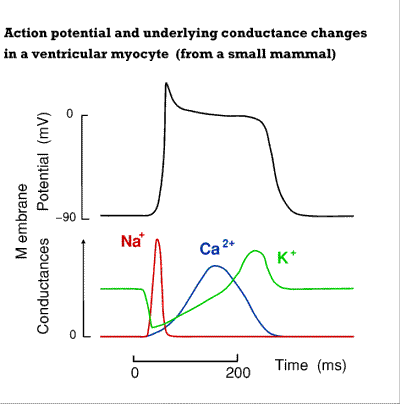 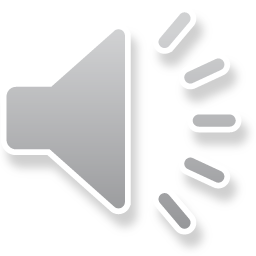 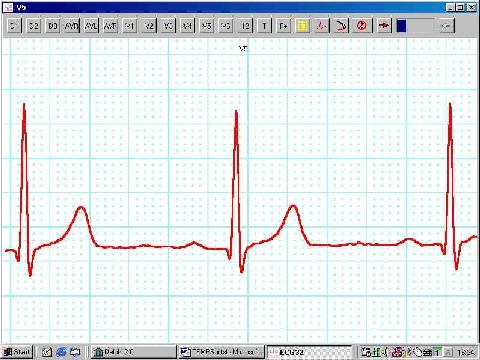 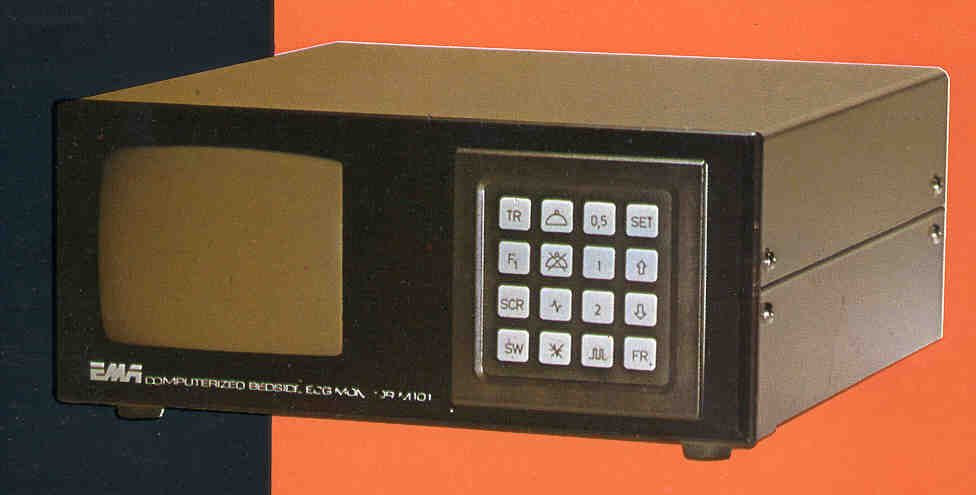 Normální EKG
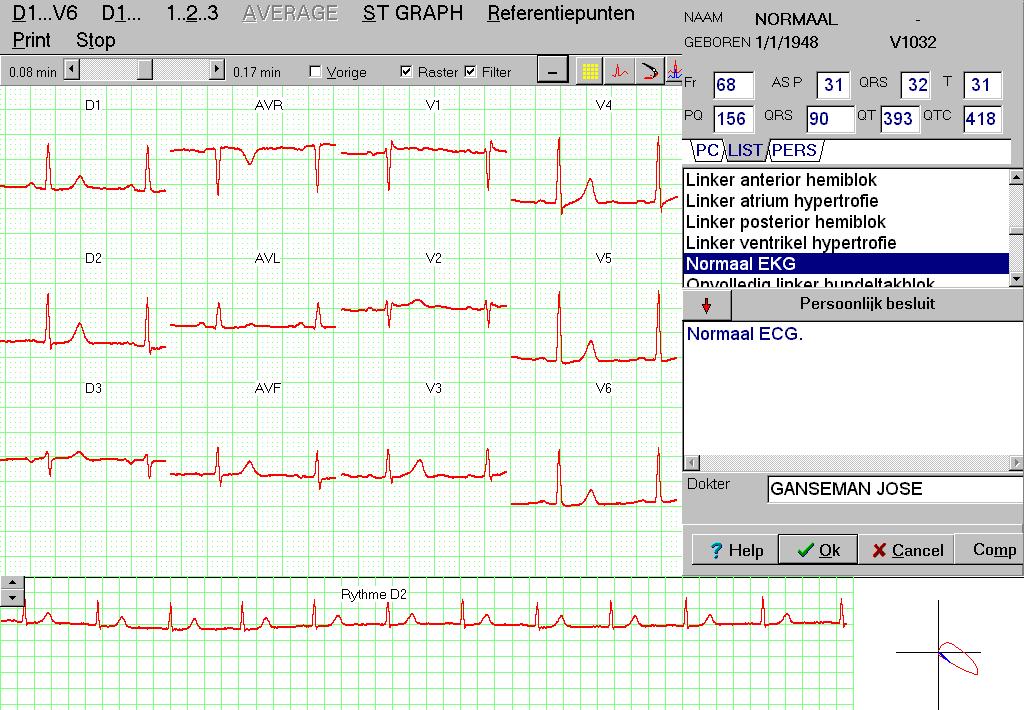 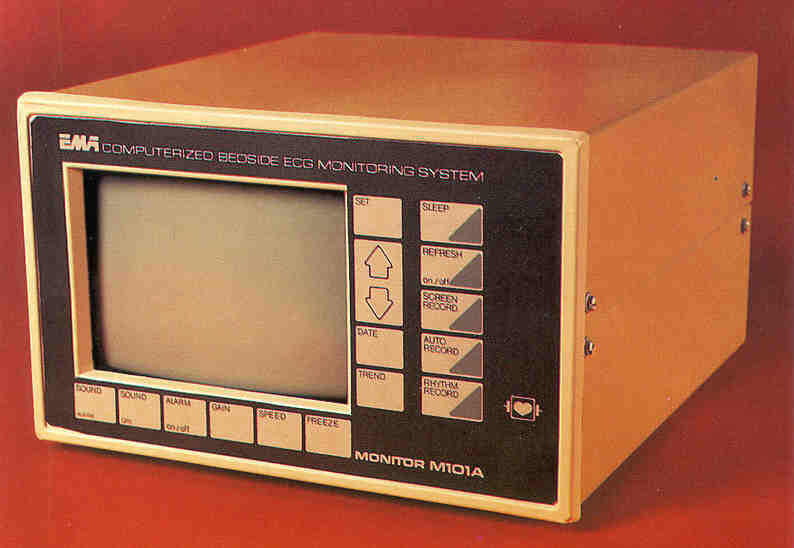 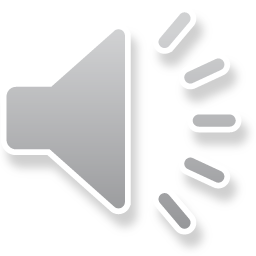 Změny úseku ST
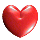 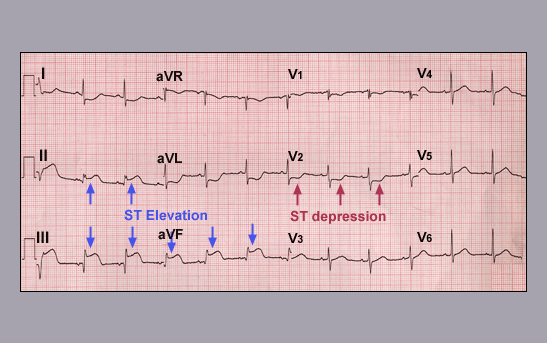 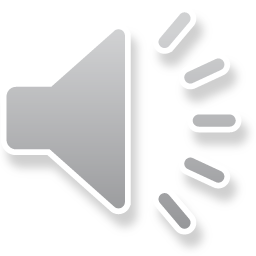 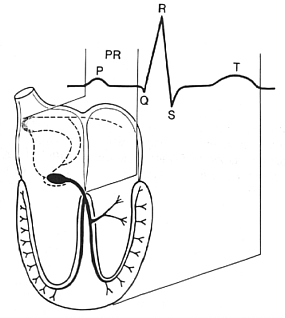 Převodní systém srdeční
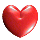 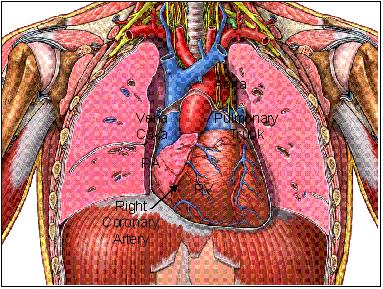 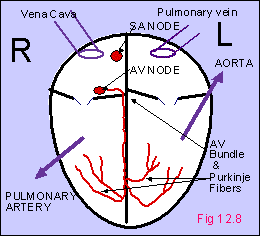 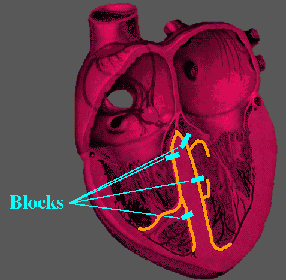 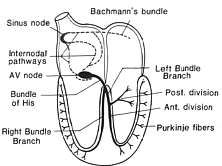 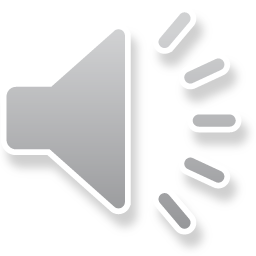 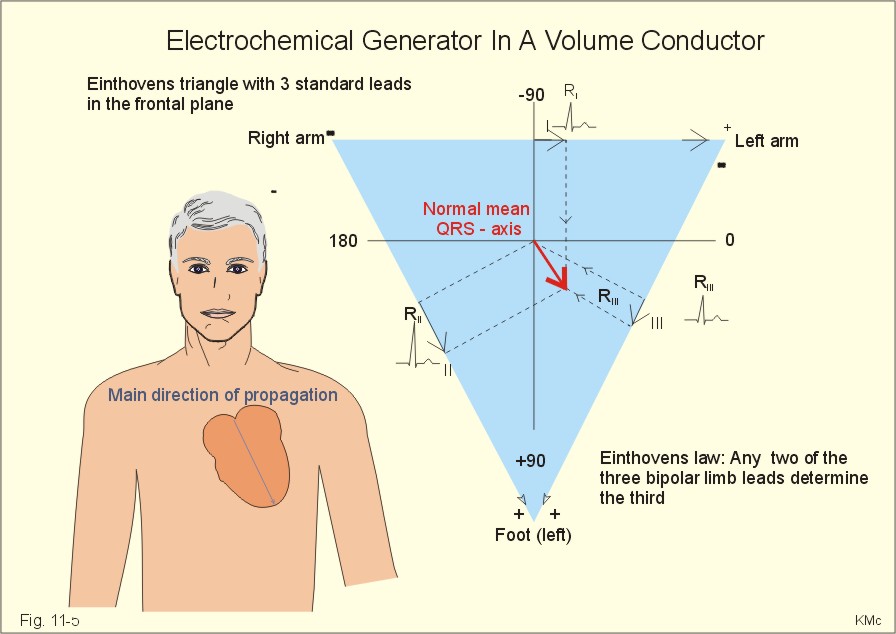 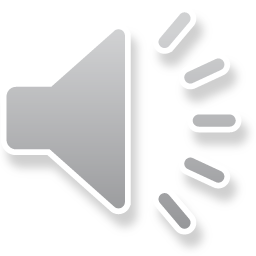 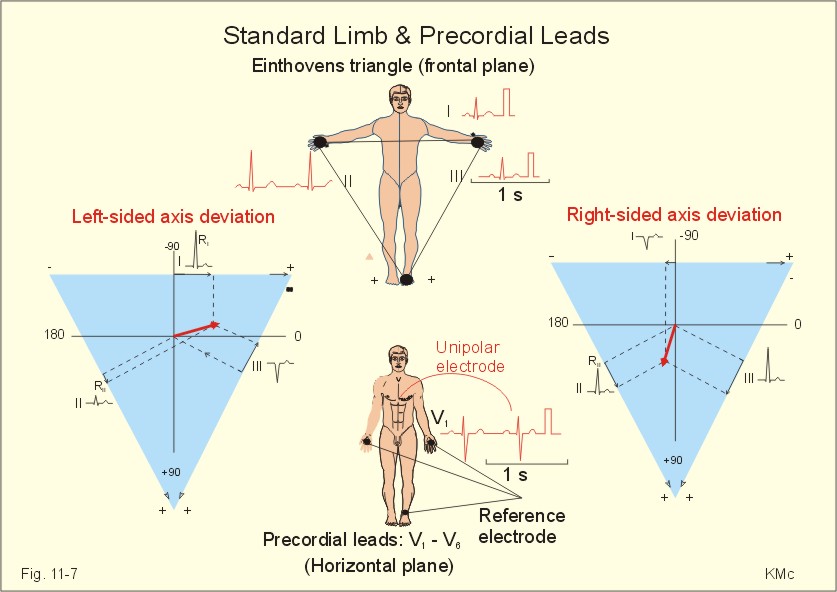 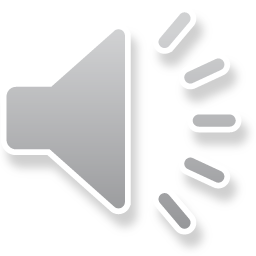 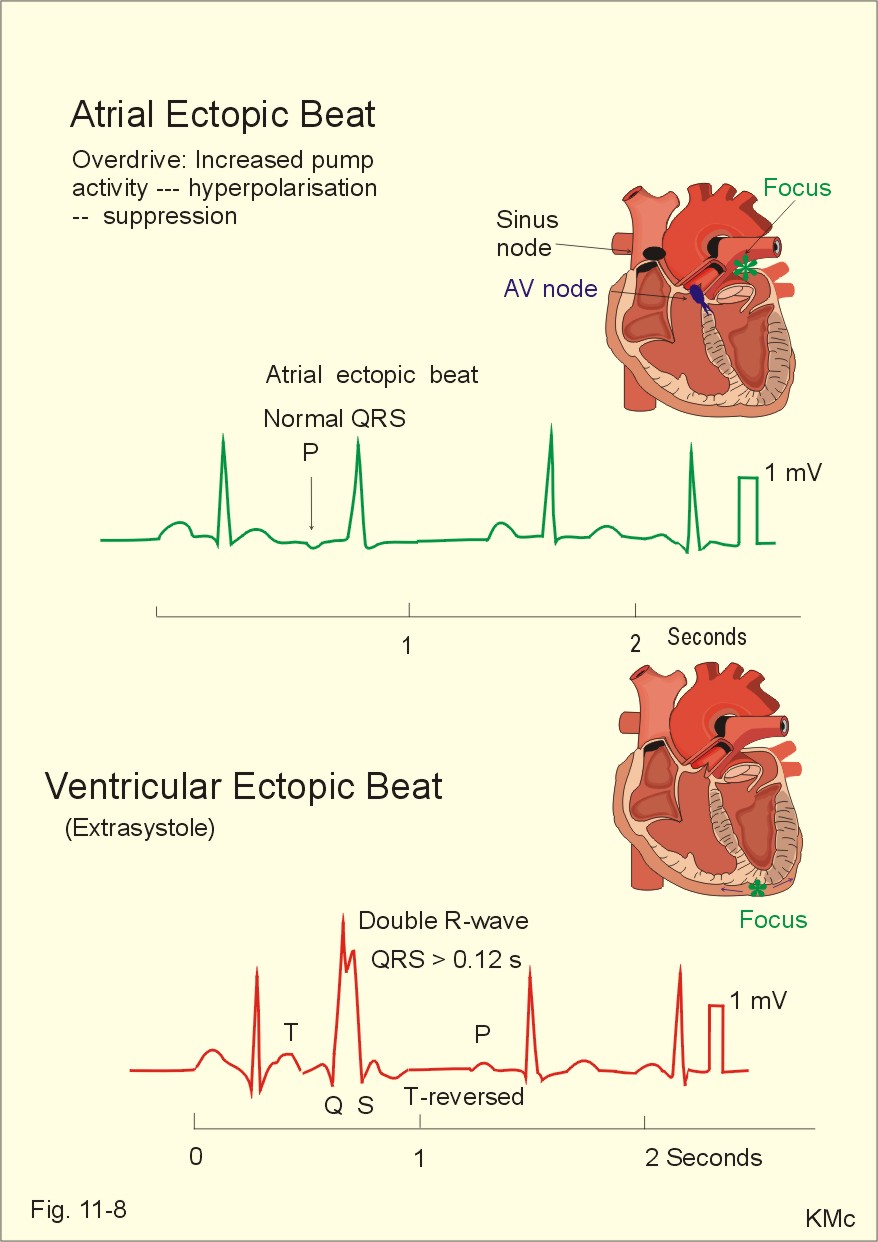 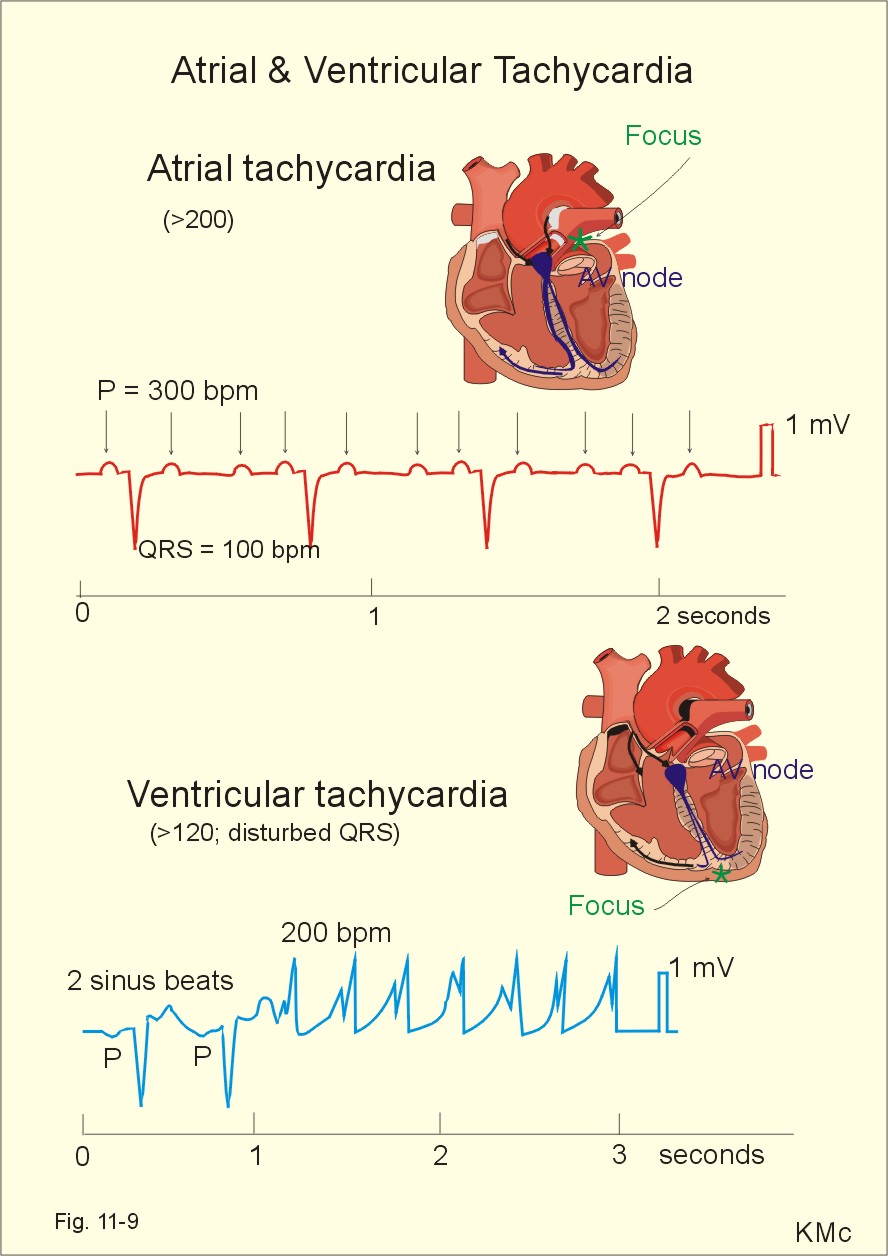 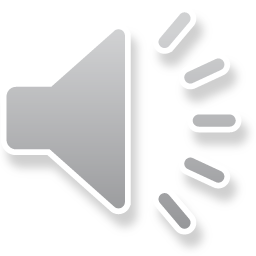 EKG
I
III
II
III
V1-V6
aVF,a VR,aVL
tří bipolárních svodů: svod I - RL, svod II - RF a svod III - FL 
Celkem 12 svodů
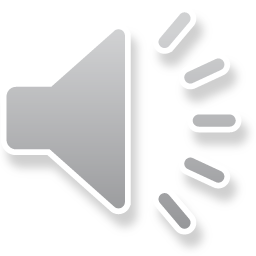 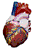 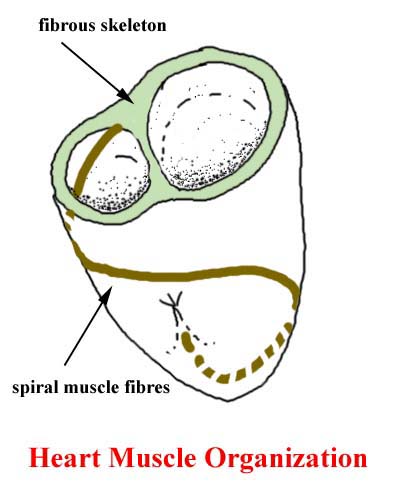 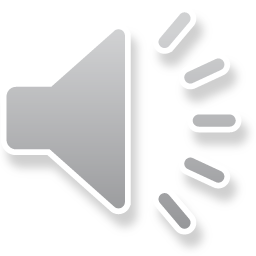 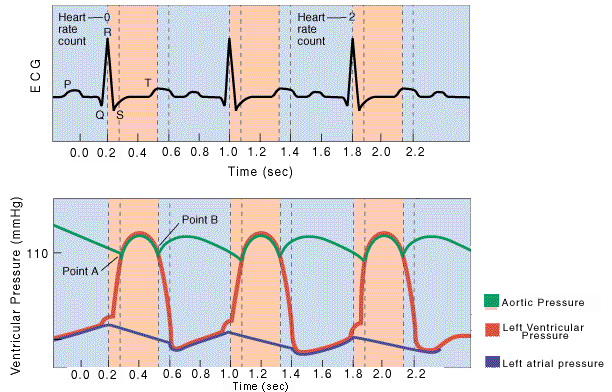 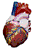 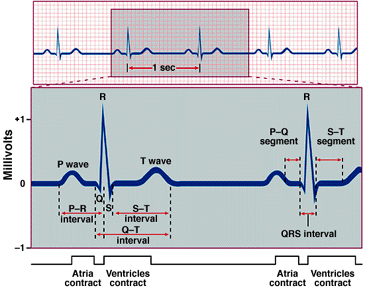 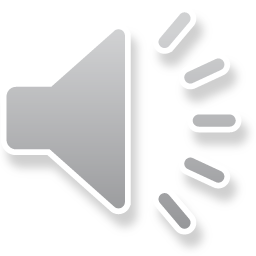 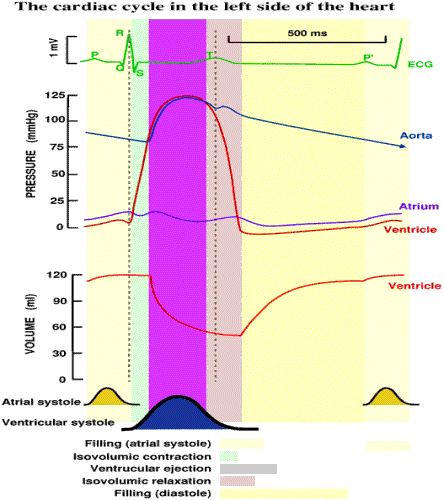 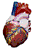 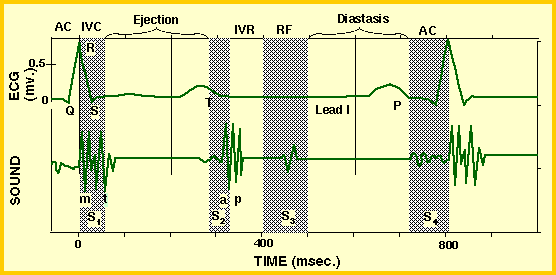 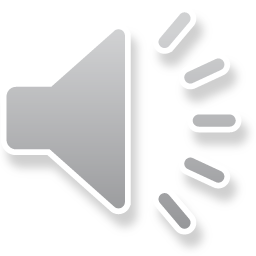 Holterovské monitorování
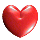 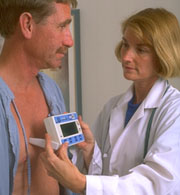 Záznam 24 hodin,
Počítač zpracuje
ES –komorové a síňové
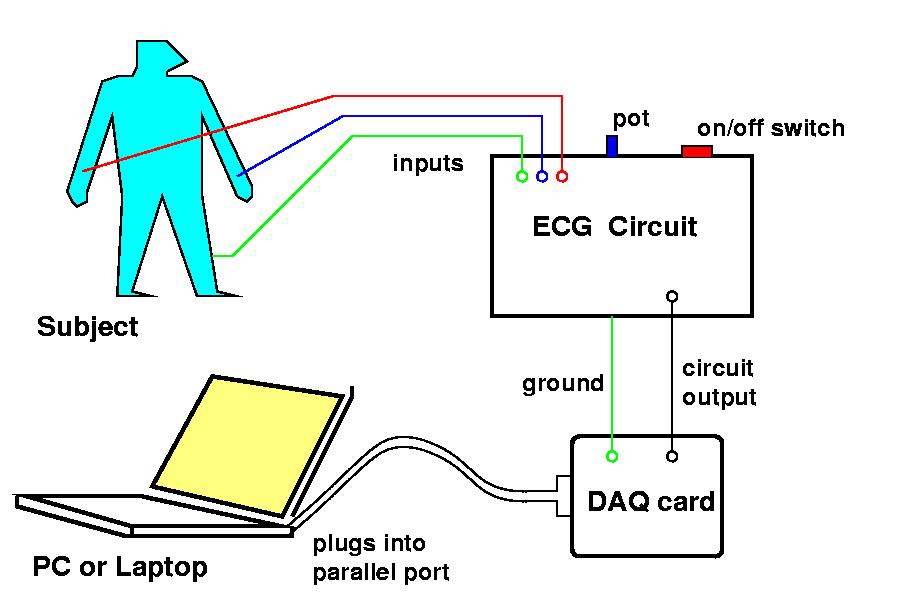 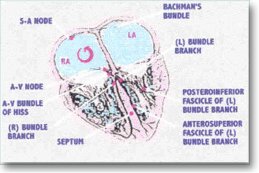 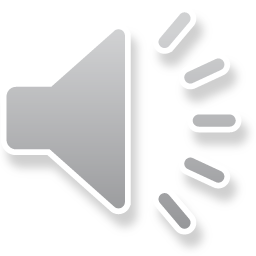 Kardiostimulace
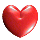 dočasná intravasální kardiostimulace
 dočasná trastorakální kardiostimulace
 dočasní jícnová kardiostimulace
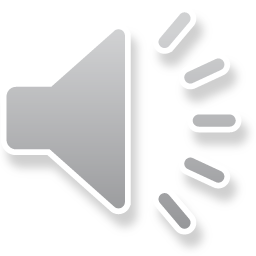 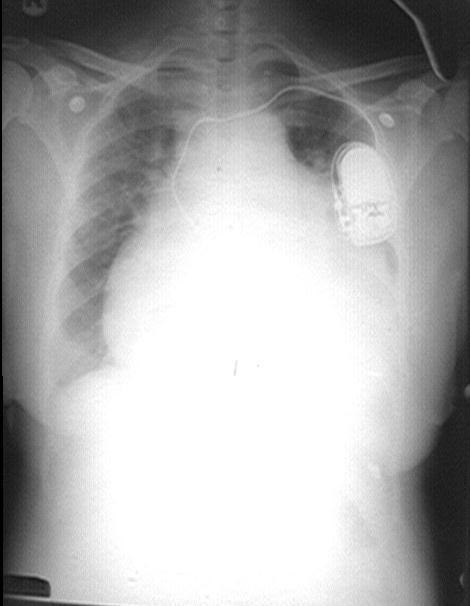 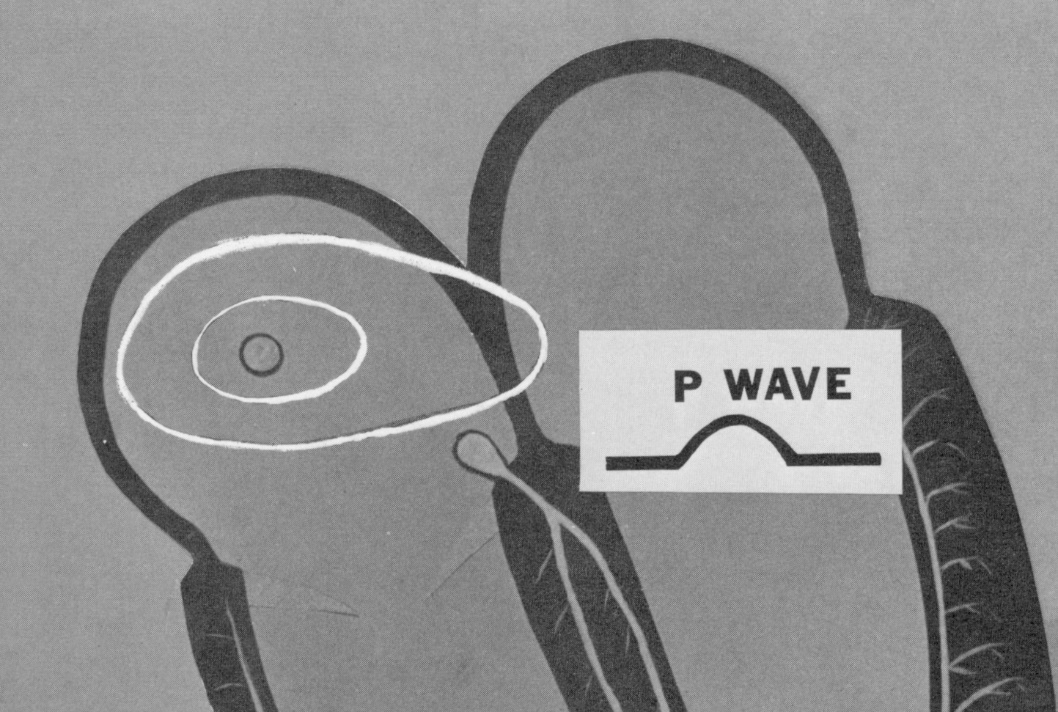 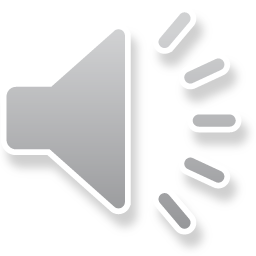 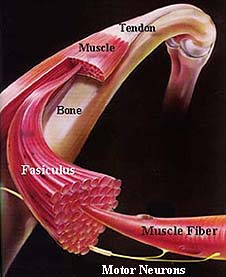 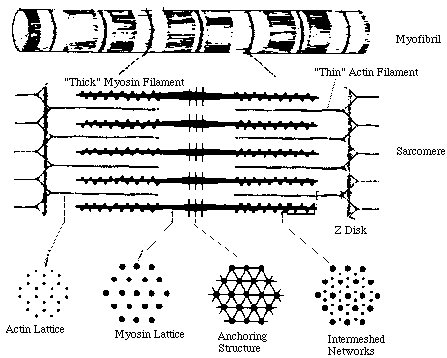 Sval
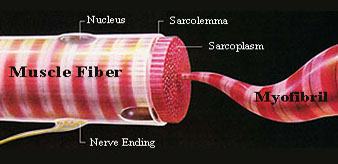 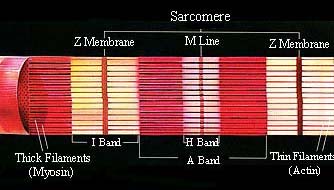 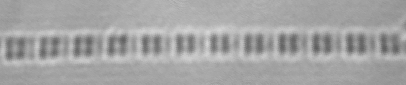 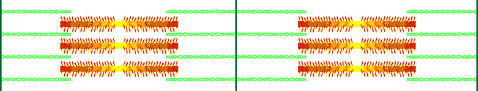 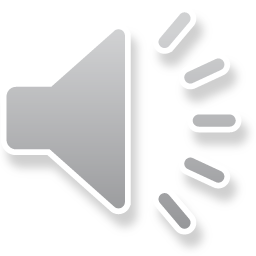 Kardioverze - JIP
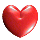 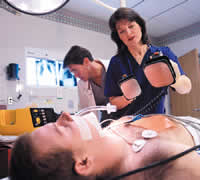 Puls má energii 50 Ws až 300 Ws
Synchronizace R vlnou na EKG
Nedotýkat se postele ani pacienta
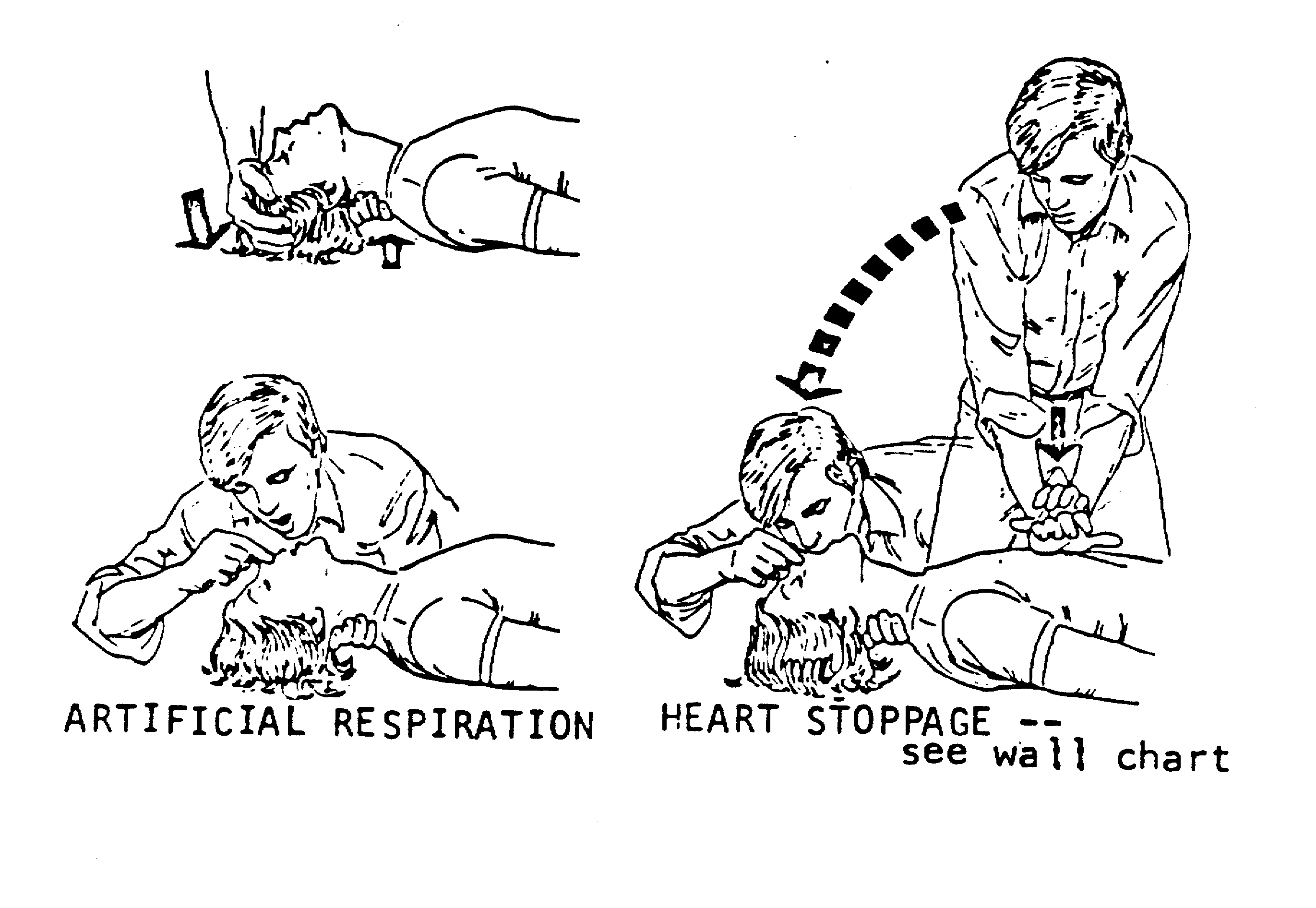 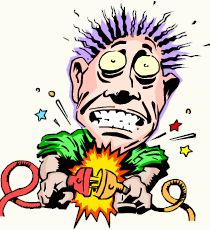 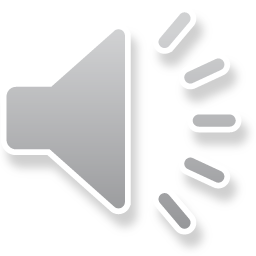 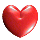 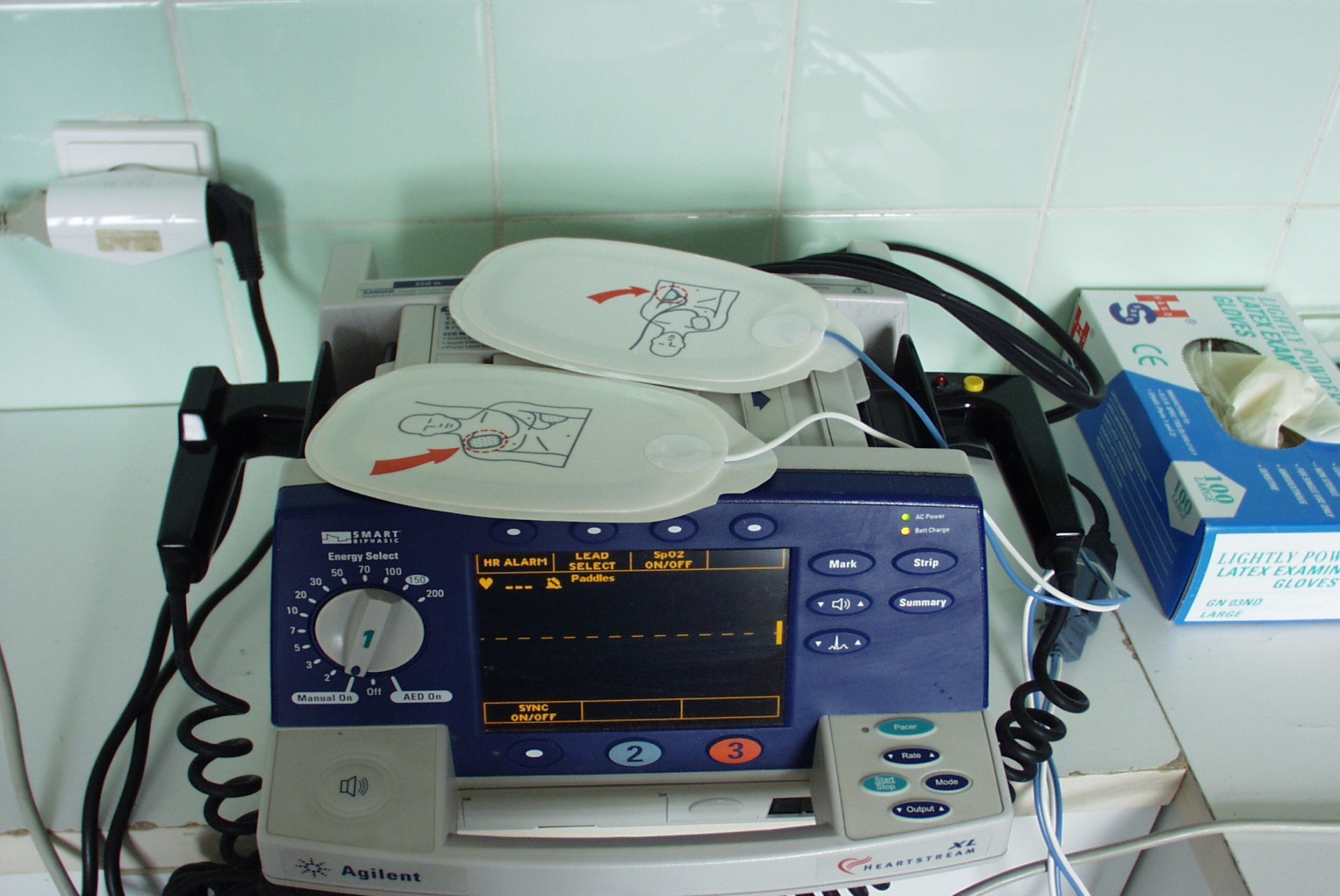 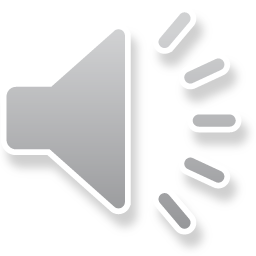 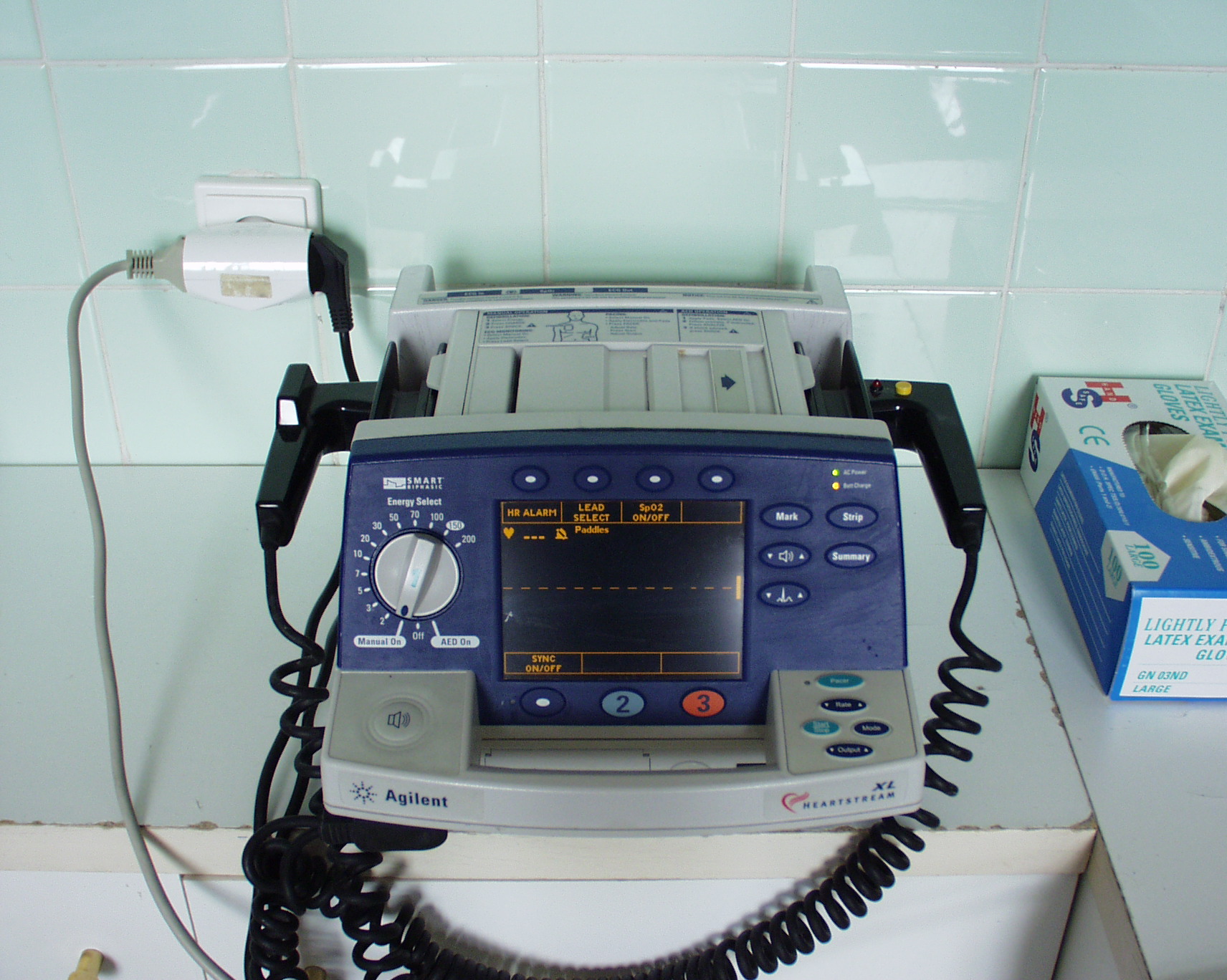 Defibrilace, kardioverze
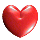 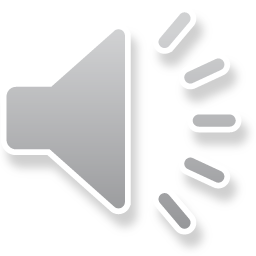 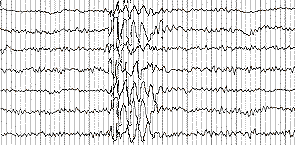 EEG - epilepsie
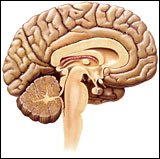 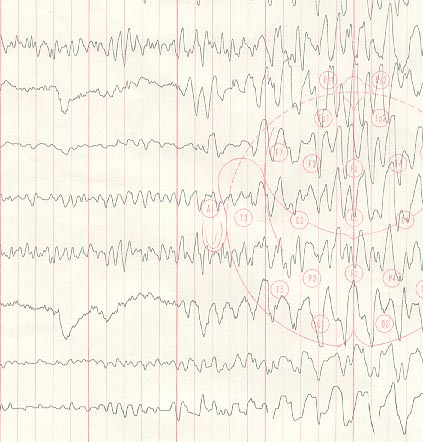 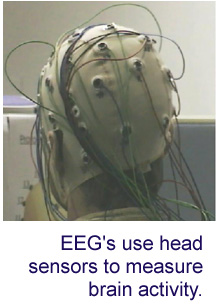 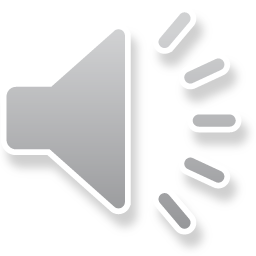 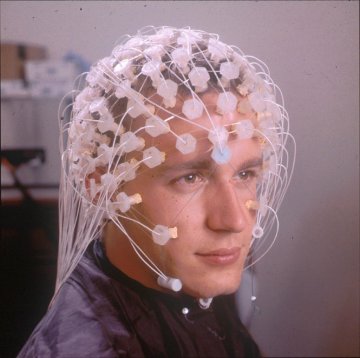 Sběr signálů EEG
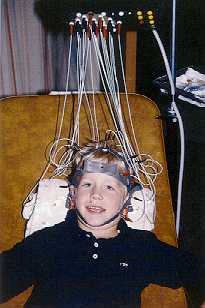 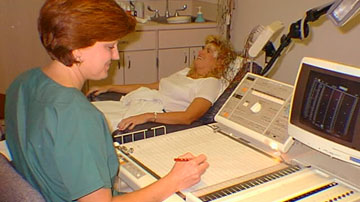 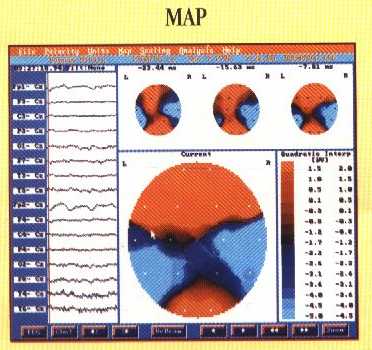 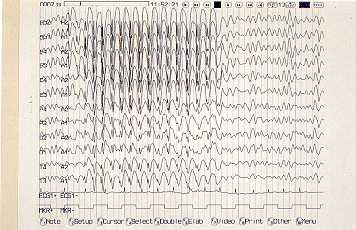 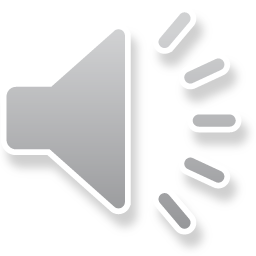 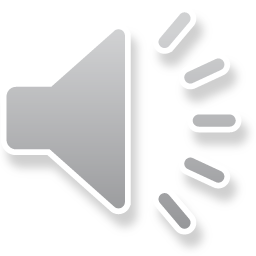